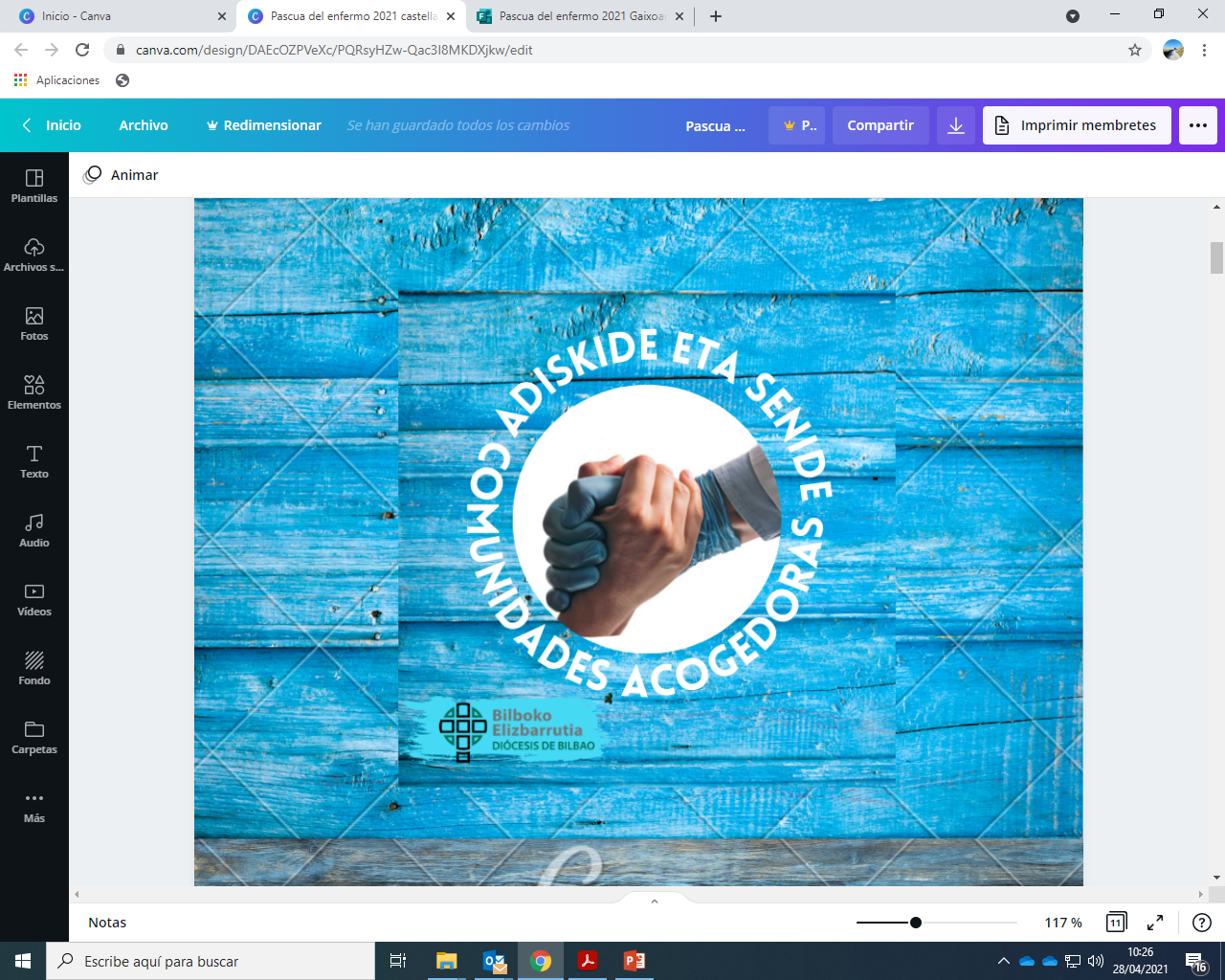 ALKAR ZAINDU
Pascua del enfermo 
2021
Gaixoaren Pazkoa
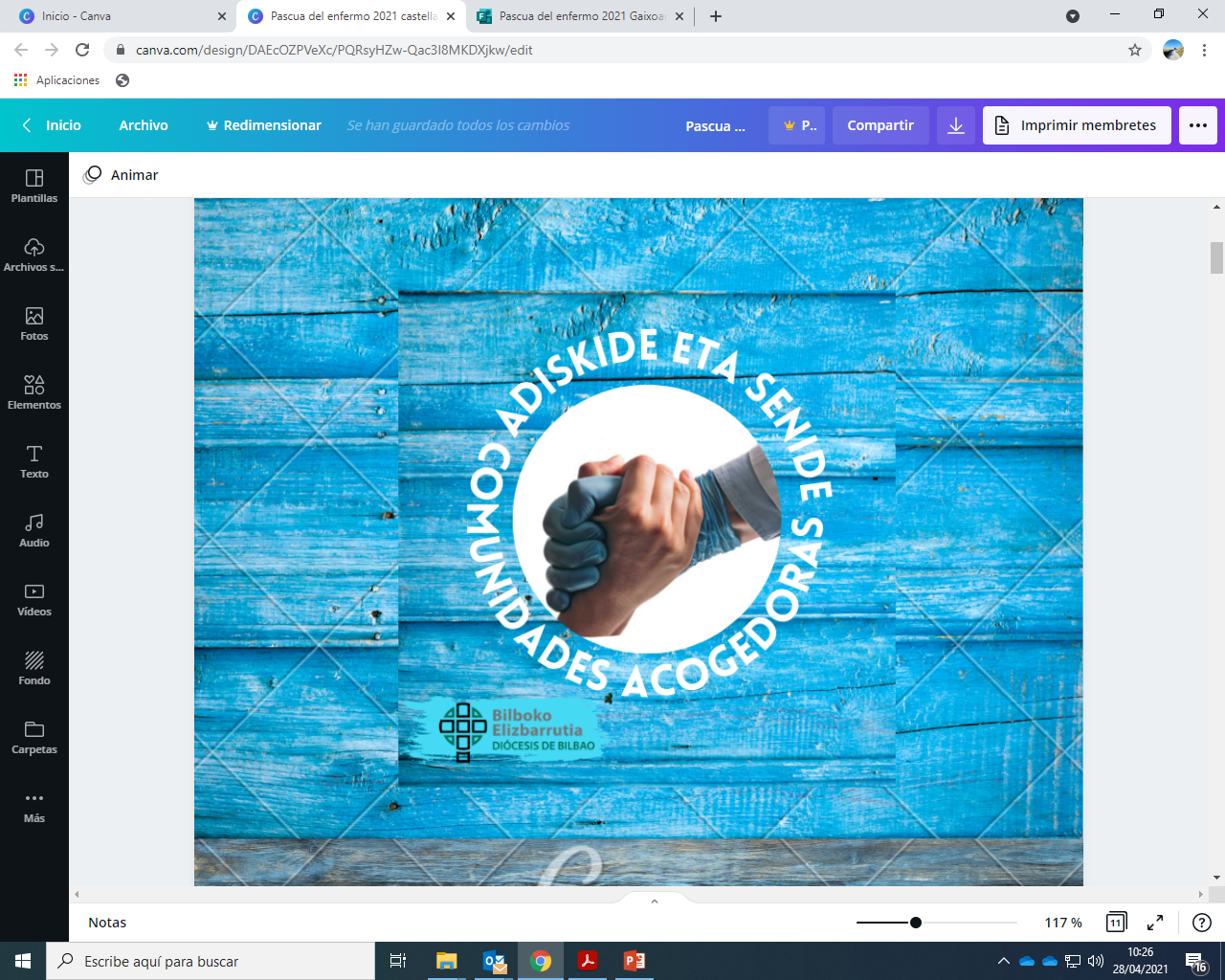 ¿QUÉ ES LA UNCIÓN DE LOS ENFERMOS?
es un sacramento 
para ayudar a vivir la enfermedad, 
fortalece, 
da ánimo 
y consuela 
a las personas enfermas.
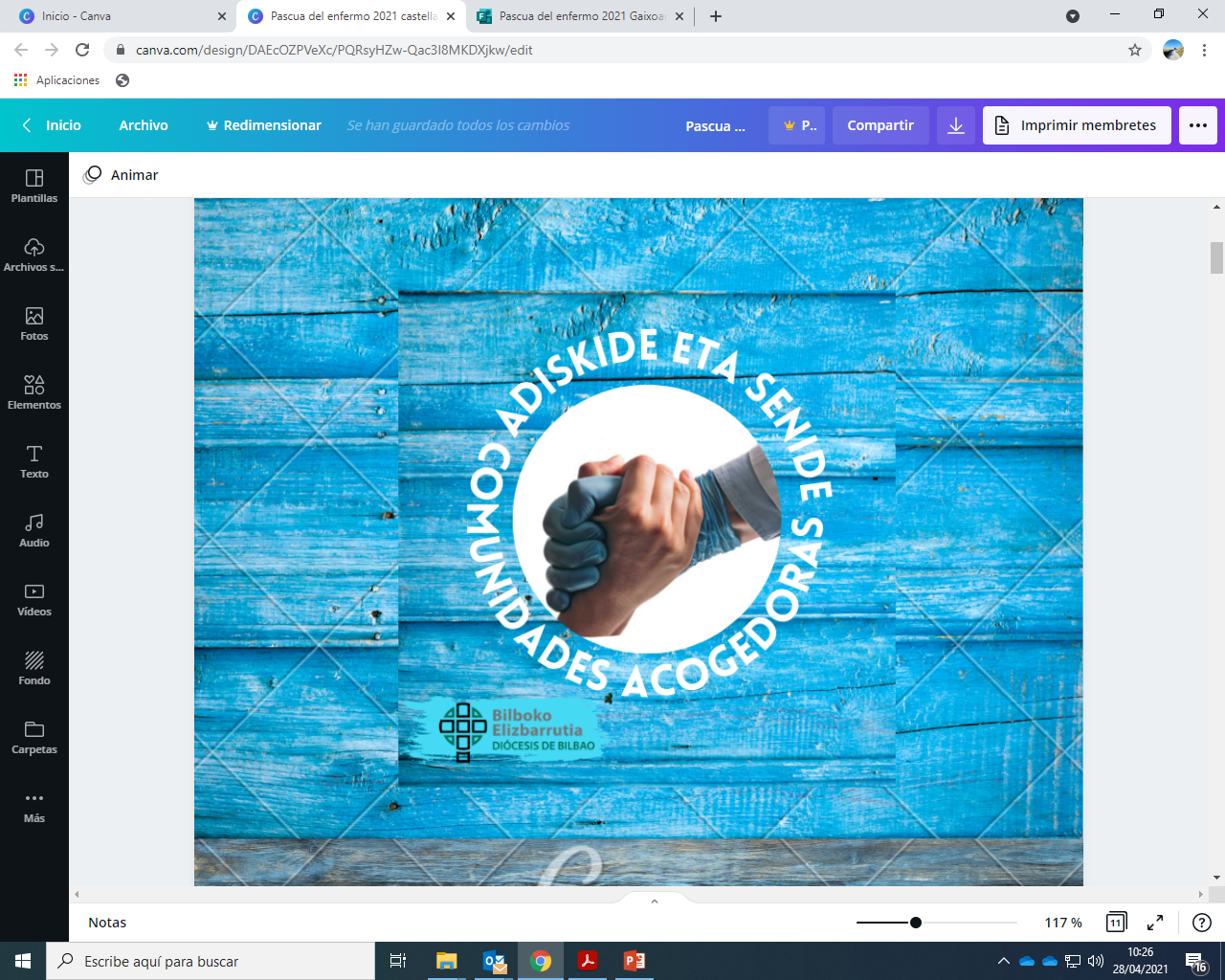 ¿QUÉ ES LA UNCIÓN DE LOS ENFERMOS?
La palabra “unción” viene de “ungir”
significa hacer la señal de la cruz 
con un aceite especial, el “óleo de los enfermos” 
sobre la frente y las manos de la persona enferma.
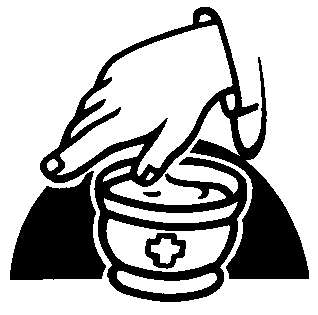 ¿POR QUÉ ES IMPORTANTE?
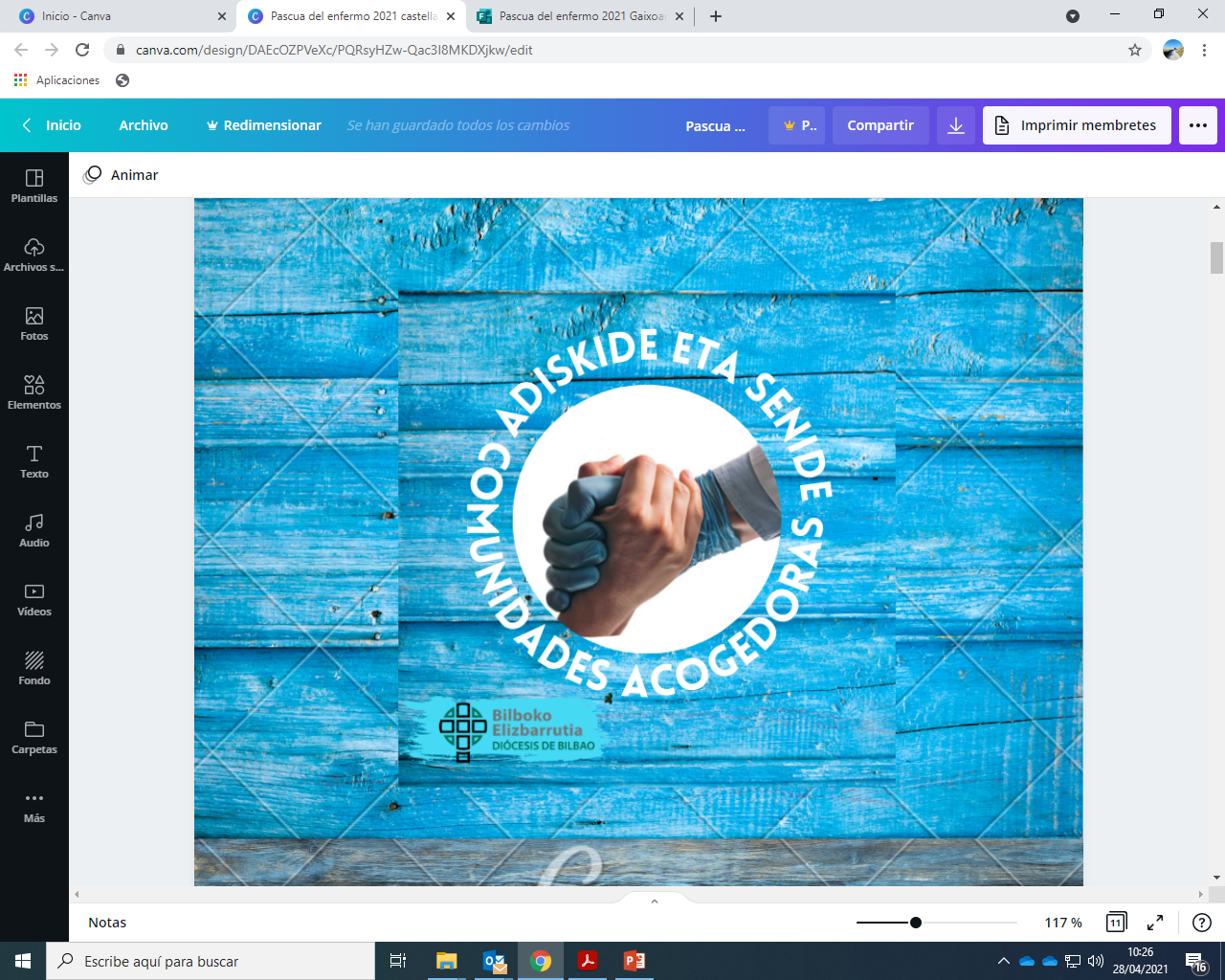 Los Evangelios cuentan 
que Jesús, 
durante su vida, 
estuvo siempre cerca 
de las personas enfermas 
y curó a muchas de ellas
¿POR QUÉ ES IMPORTANTE?
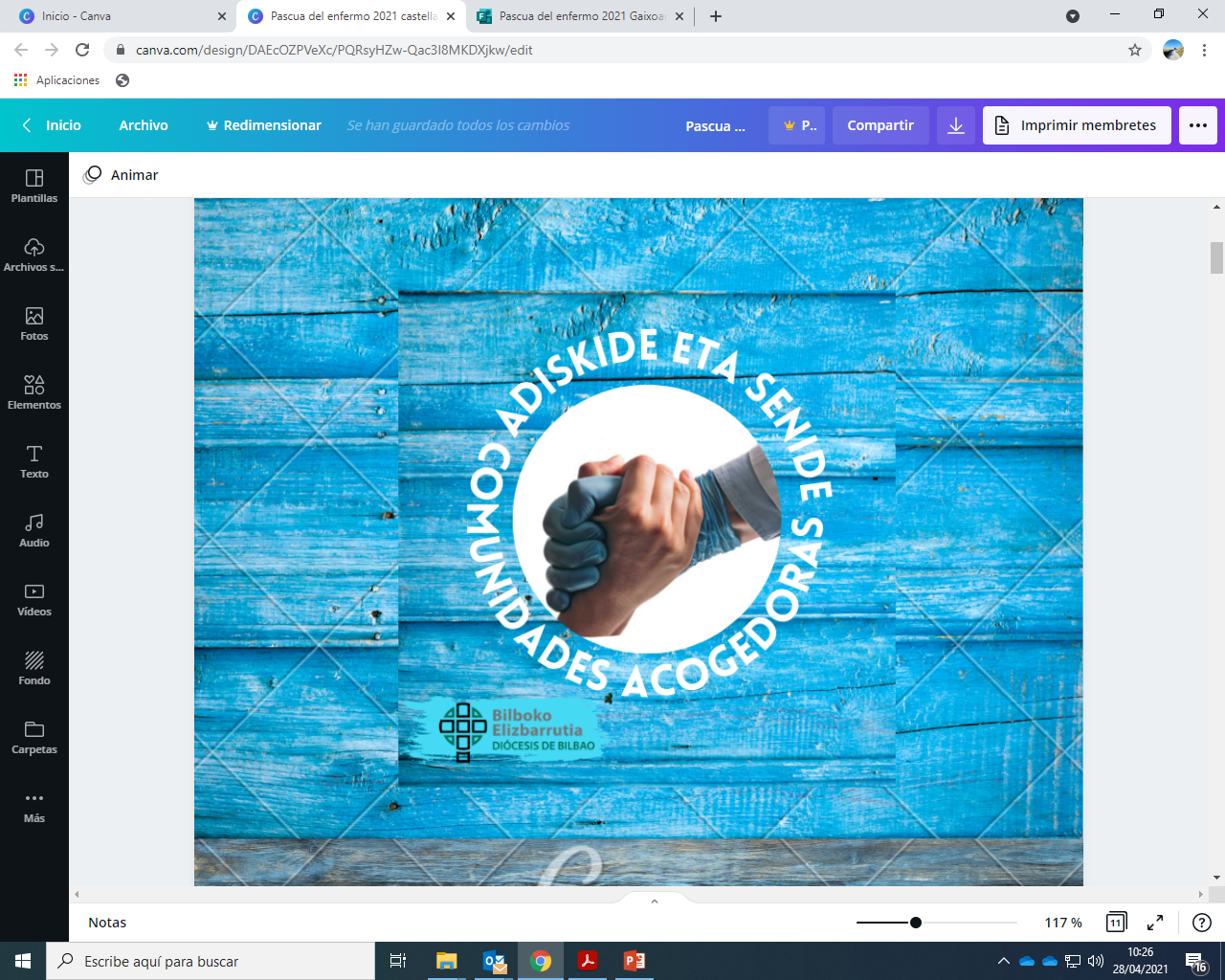 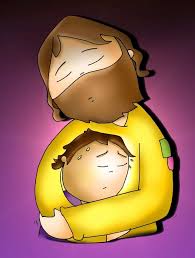 Los amigos de Jesús aprendieron de él 
cómo cuidar de las personas enfermas y hacían lo mismo:

"(...) y sanaron a muchos enfermos ungiéndolos con aceite” (Mc.6,13).
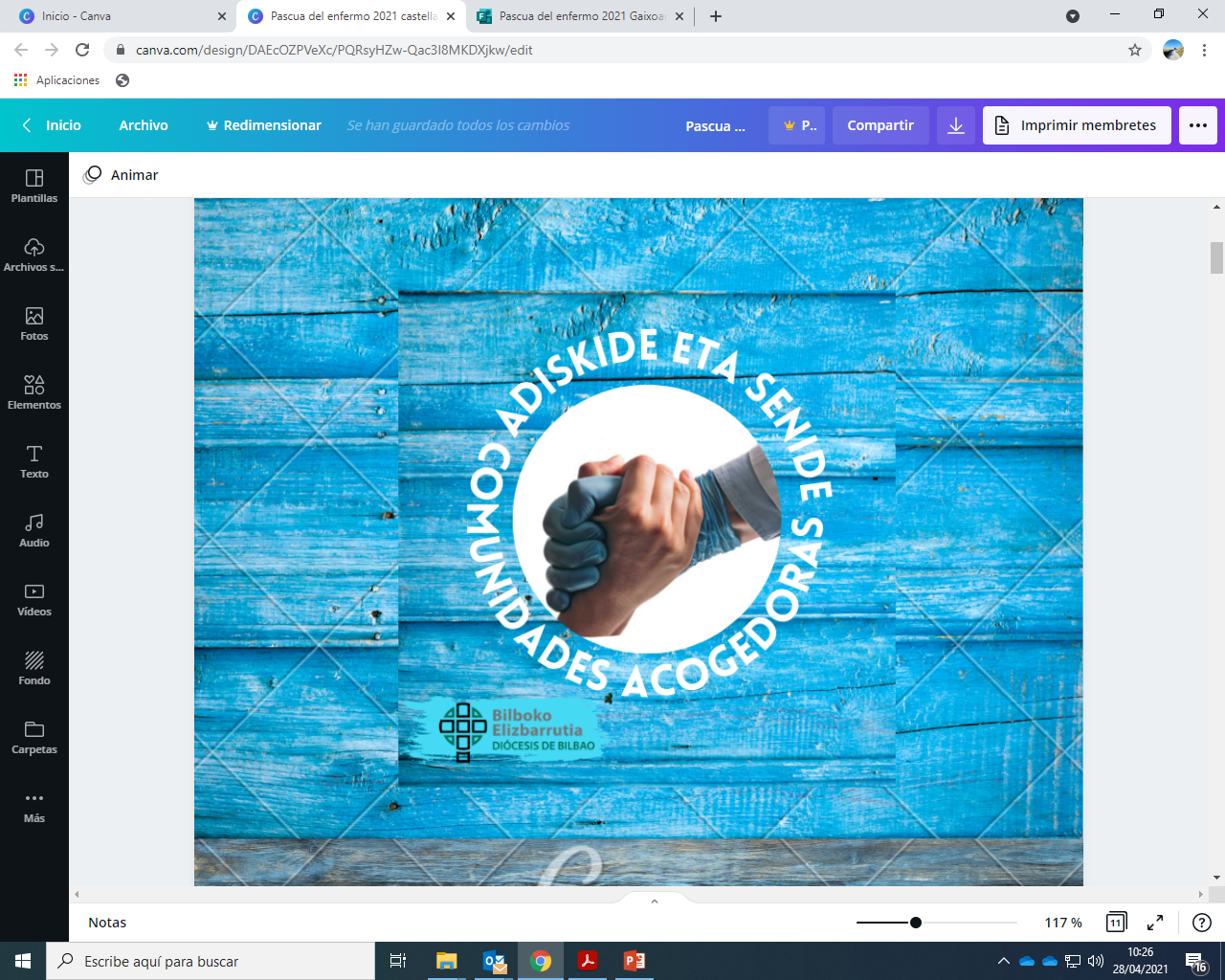 ¿QUIÉN LA PUEDE RECIBIR?
Podemos conocer más este sacramento 
viendo el siguiente vídeo:
https://www.youtube.com/watch?v=_B4BW6SIdAg
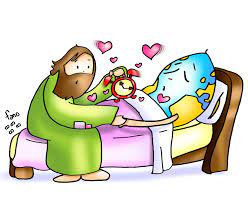 ¿CÓMO SE RECIBE?
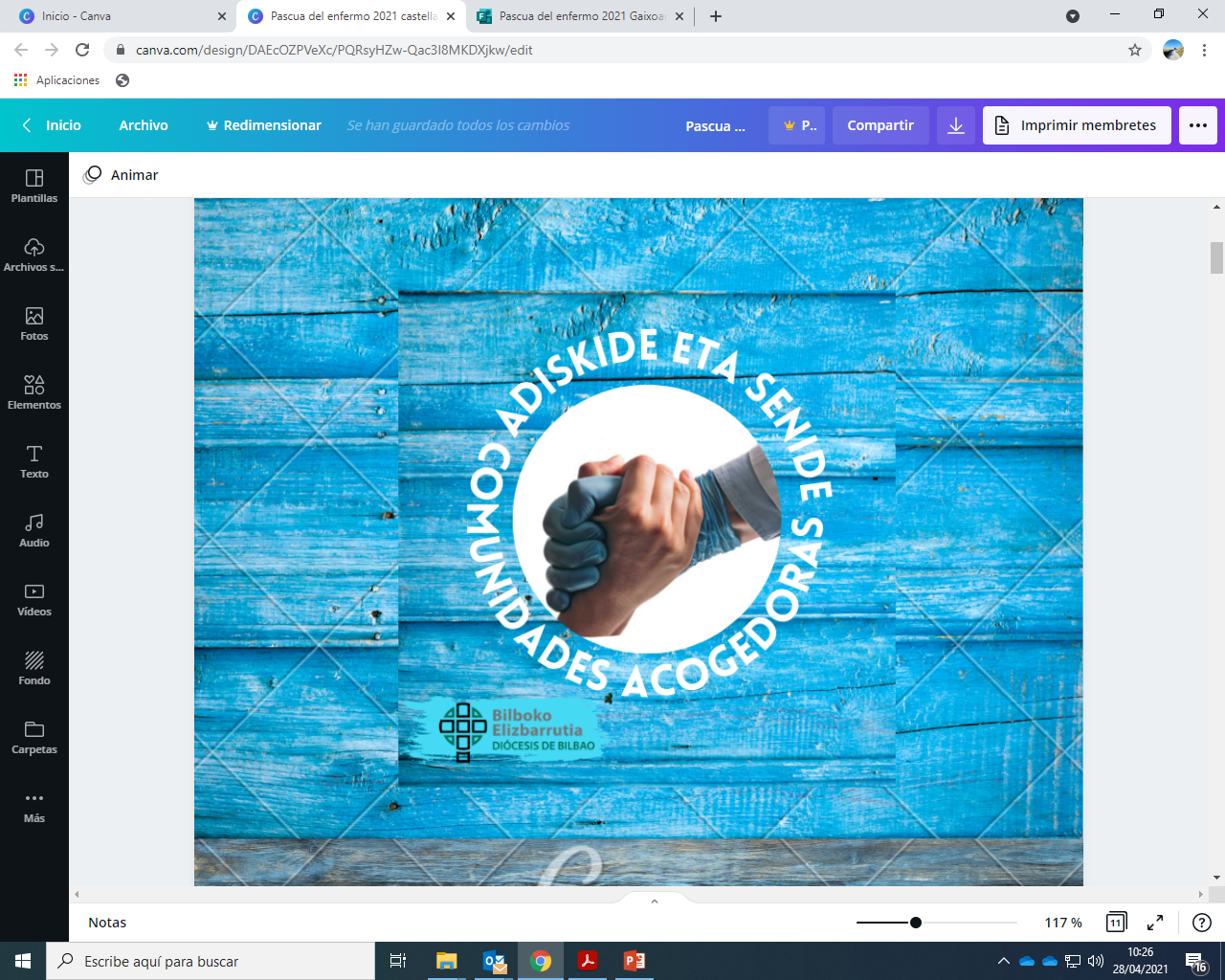 El sacerdote 
pone las manos sobre la cabeza de la persona enferma
le unge con el óleo la frente y las manos
dice la siguiente oración:
"Por esta santa unción y por su bondadosa misericordia te ayude el Señor con la gracia del Espíritu Santo. Para que, libre de tus pecados, te conceda la salvación y te conforte en tu enfermedad".